Интерактивная карта музеев Рязани и Рязанской области
Команда проекта:
София Карабанова
Илья Попов
Максим Моргунов
Алексей Скотников
Владимир Силаев
Александр Косолапов
Проблема:
Решение  проблемы культурного досуга населения и туристов Рязани и Рязанской области
 
Данный проект представляет собой сайт-навигатор, позволяющий ознакомиться с историей Рязани и Рязанской области и построить туристический маршрут по ключевым пространствам культурного наследия края.  
 
Цель: 
Разработать интерактивную платформу, позволяющую участникам проекта и всем заинтересованным лицам быстро ориентироваться в Музейном пространстве города и области, получить минимальную информацию о различных музеях и выстроить для себя индивидуальный экскурсионный маршрут.   
Ожидаемый продуктовый результат проекта: рабочий сайт, оформленный в виде карты Рязани и области с указанием названий музеев и ихадресов. При нажатии на активные картинки, на экран выводится краткая информация о музее,рекламное видео, фотографии экспозиции.
На кого ориентирован проект (целевая аудитория):  
Жители и туристы Рязанской области любой возрастной категории (семьи с детьми) 
Учебные заведения Рязани и области Рязанской области (дети дошкольного, школьноговозраста, студенты)
Туристические агентства
Потенциальные потребительские сегменты
Юридические лица:  
1. Учебные заведения Рязани и области Рязанской области 
2. Туристические агентства.
Физические лица:  
1.  Жители и туристы Рязанской области любой возрастной категории (семьи с детьми).   
2. Дети дошкольного, школьноговозраста, студенты.
Географическое расположение потребителей:
Российская Федерация
Сектор рынка:B2B, B2C
3
Бизнес-модель стартап-проекта
1) Предоставление пакета услуг (рекламы) для организаций, продвижение среди населения культурных и исторический мест, пространств, событий. 
2) Сотрудничество осуществляется посредством взаимного соглашения между поставщиком и потребителем. 
3)    Способ привлечения финансовых ресурсов – реклама.
Календарный план
5
Основные конкуренты
Яндекс.карты,Google-карты,2Gis.
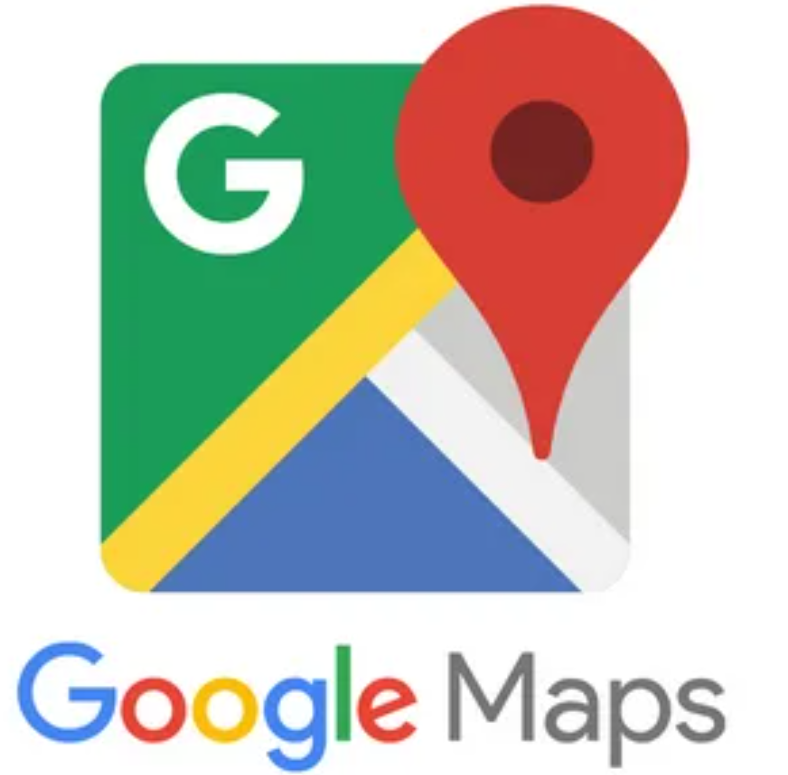 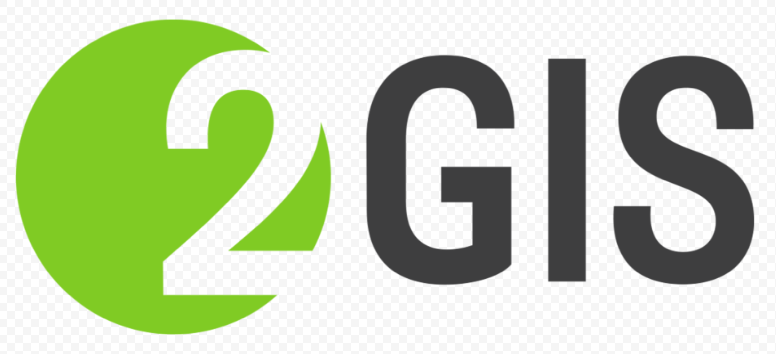 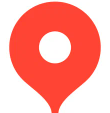 6
Ценностное предложение
Быстрый поиск и подбор маршрута (туристического, образовательного и просветительного).
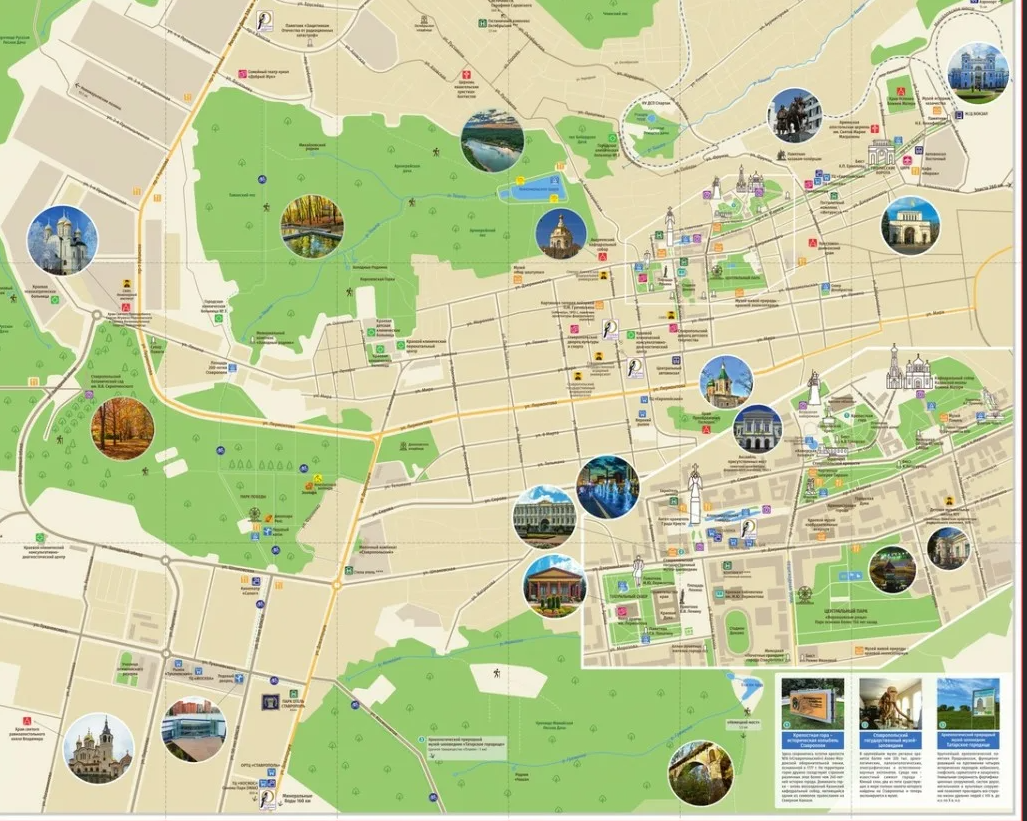 Обоснование устойчивости бизнеса
Эффективность и удобство нашего сайта позволит:

быстро и просто предоставить необходимую информацию о музеях, текущих и дальнейших мероприятий, наличии билетов, 
создать индивидуальный маршрут.
8
Основные технические параметры
Консультант с предложениями по вашим интересам, составление индивидуального маршрута по мероприятиям, программа лояльности.
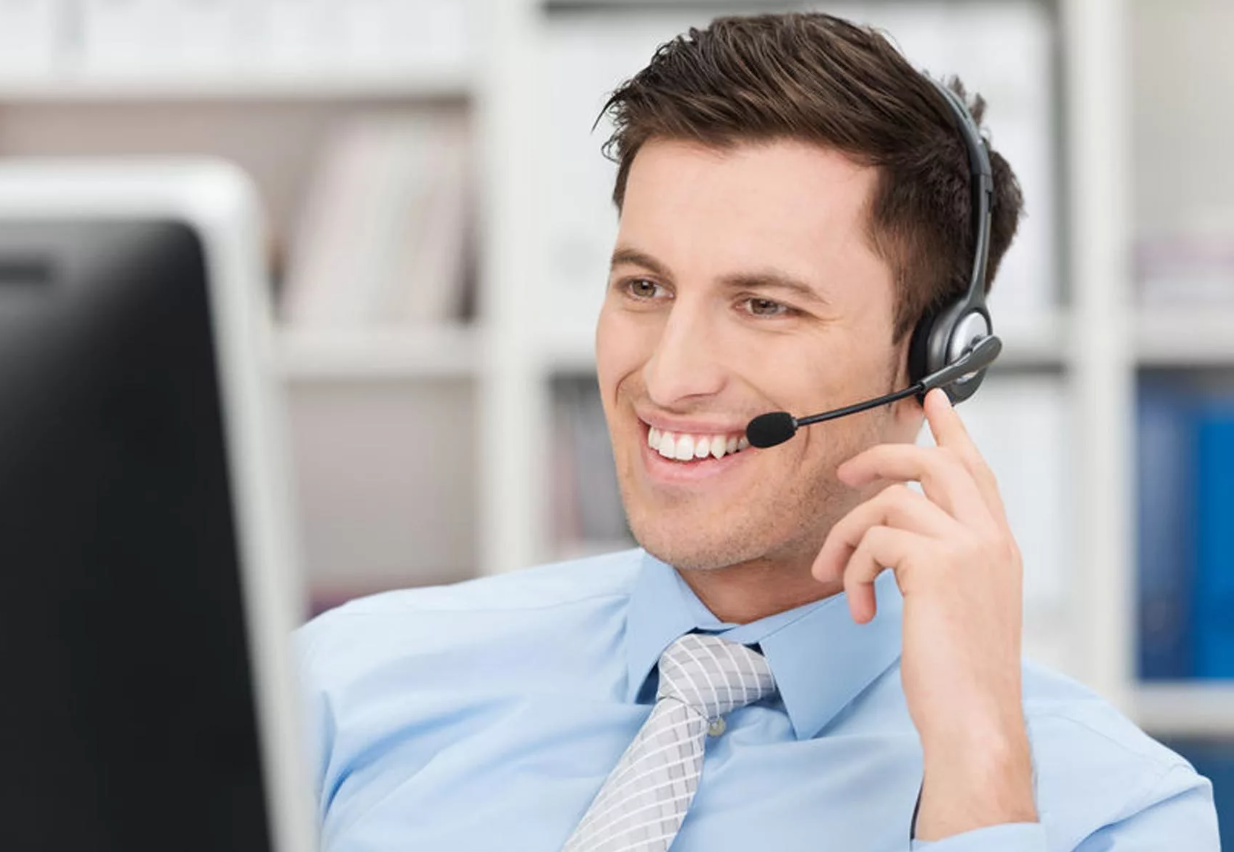 9
Команда проекта
Производитель
10
Контакты
Лидер команды 
Телефон:89156270327(София)
e-mail: sofia.karabanova24@gmail.com

Группа кафедры ИиИТ в VK: https://vk.com/infotechrzn
e-mail: iit-rimsou@mail.ru
Телефон: 28-39-57
11